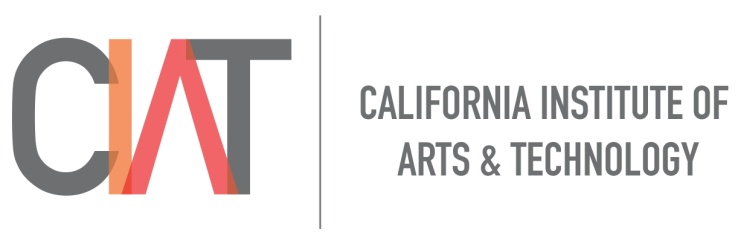 CIAT CIS101A
PC Hardware Components
Rick Del Rosario
rdelrosario@ciat.edu

MSIT – Network Management
M.Ed. – Educational Technology Management
B.S. – Electronics Engineering Technology

21 years with ITT Technical Institute
Instructor: Electronics, PC, Networking, Network Security
IT Department Chair
Associate Dean of Academics

Personal Family Financial Advisor/Coach
Business Owner

Hobbies:
1
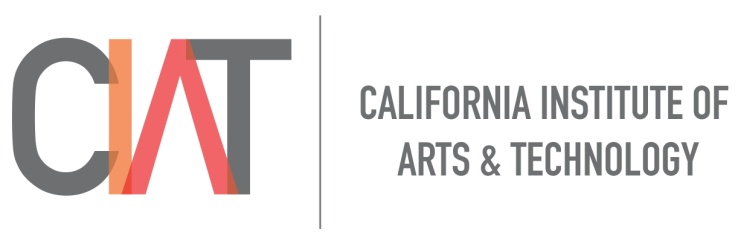 CIAT CIS101A
PC Hardware Components
Welcome
 to the 
CIS101A 
A+ Hardware Exam Prep Course.
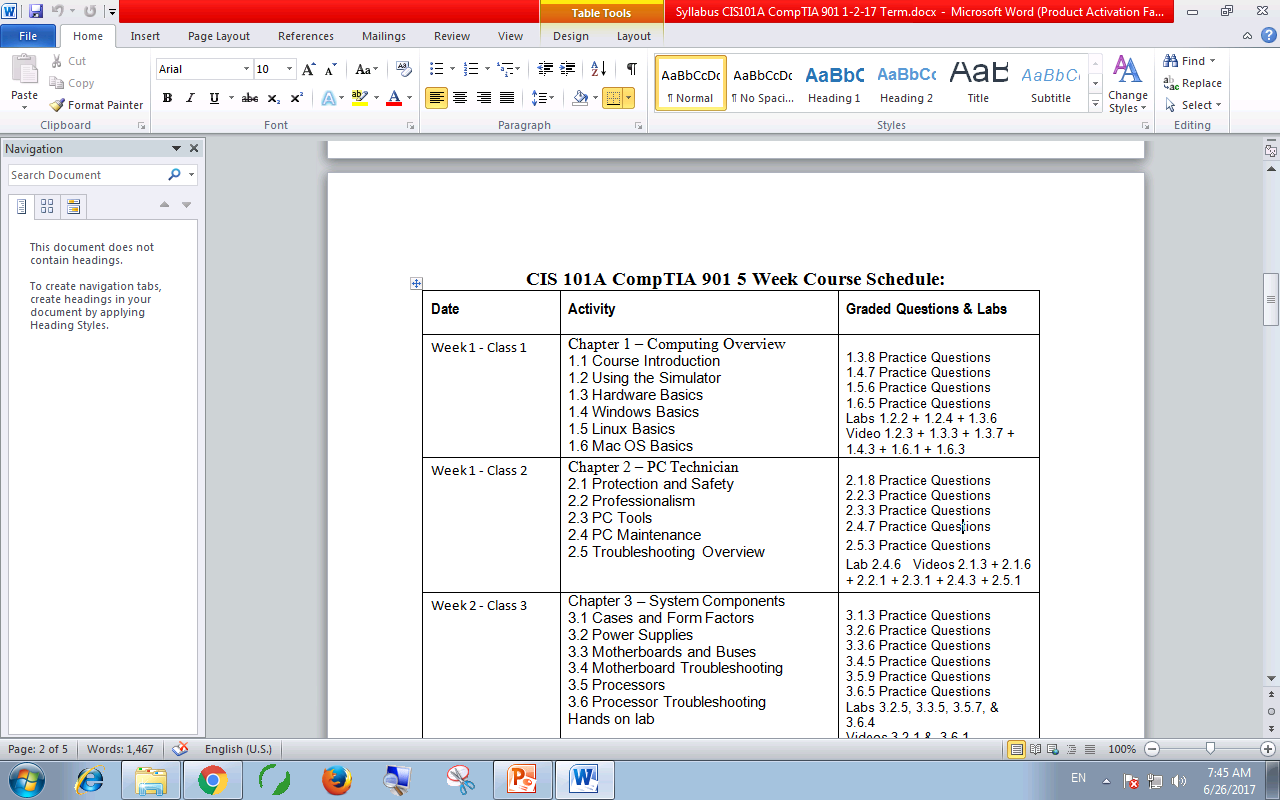 2
CIAT CIS101A
PC Hardware Components
Grading System for this Course

Students are expected to complete all assigned labs from Canvas.
Student must also complete assigned quizzes from Canvas.
Quizzes and Labs may be re-taken until student is satisfied with his/her score.
A final exam, however,  is given on week 4 that cannot be re-taken.

Scores from the labs, quizzes and final make up student’s grade.

Week 5, Capstone Week is used for Certification Exam Review
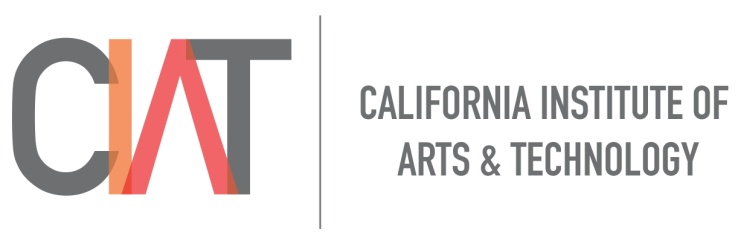 3
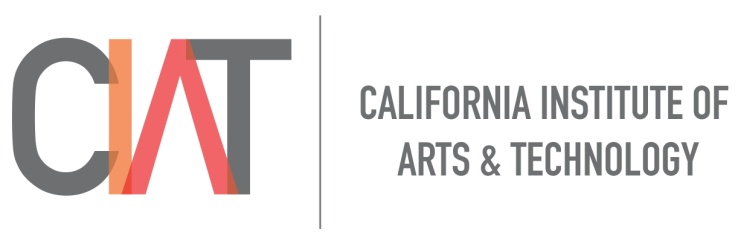 CIAT CIS101A
PC Hardware Components
E-Mail:   mail.ciat.edu
rdelrosario@ciat.edu
Welcome2CIAT


www.CIAT.edu




Canvas
https://calarttech.instructure.com/login/saml/5


Test Out
4
CIAT CIS101A
PC Hardware Components
Hardware
	Keyboard, Mouse, Monitor, Printers
	Connectors and Cables,
	Hard Disk Drives, Optical Drives
	Circuit Cards
Software
	Operating Systems
	Program Applications
	Hardware Drivers (one needed for every I/O device)
Firmware
	A special type of software embedded in read-only memory.
	An example is the firmware in a BIOS chip.
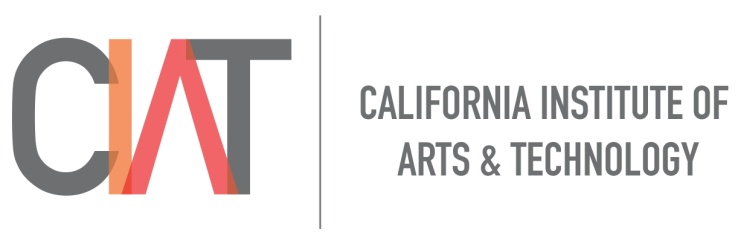 5
CIAT CIS101A
PC Hardware Components
Computer hardware and function performed:
Input:
	Standard Input Devices
		Mouse, Keyboard, Touchscreen
	Gaming Input Devices
		Game Controller, Joystick
	Media Input Devices
		Scanner, Digital Camera, Webcam, Camcorder
	Audio Input Devices
		Microphone, MIDI Controller
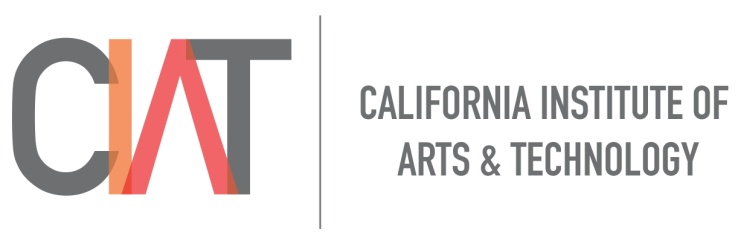 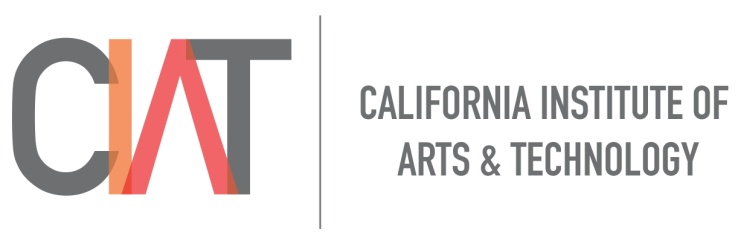 6
CIAT CIS101A
PC Hardware Components
Computer hardware and function performed:
Processing:
	CPU (Central Processing Unit)
	RAM (Random Access Memory)
Storage:
	Hard Disk Drives
	Solid-state Drives
	Optical Drives (CD-ROM, DVD-ROM, and Blu-Ray)
	Flash Drives
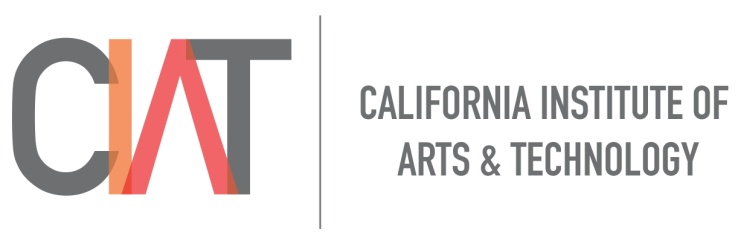 7
CIAT CIS101A
PC Hardware Components
Computer hardware and function performed:
Output:
	Video
	Audio
	Printing
Networking and Communications:
	Connecting Media
		Copper cables
		Radio Signals
	Connection Devices
		Routers
		Switches
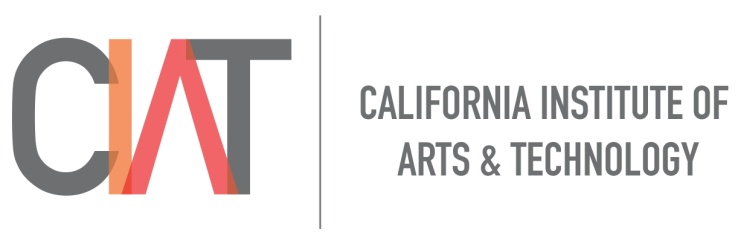 8
CIAT CIS101A
PC Hardware Components
Computer hardware components use modular design:

Componentization:
	Each part is considered a FRU (Field Replaceable Unit)
	A part can be easily replaced or upgraded
	Helps keep costs low
Standardization:
	Allows components from different manufacturers
	If a component meets the standard it is interchangeable.
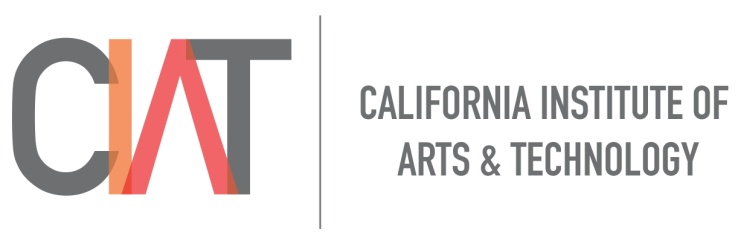 9
CIAT CIS101A
PC Hardware Components
1.3.4 Port and Connectors (video connectors)
Candidates should be familiar with the following ports and connectors
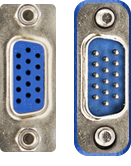 Cable Side
Computer Side
VGA (Video Grapics Array) Port:
	Transmits and analog video signal (most common video port)
	Has three rows of five pins each (for 15 pins female on computer)
	Uses a DE-15 Connector (D indicates the shape of 
            the connector)
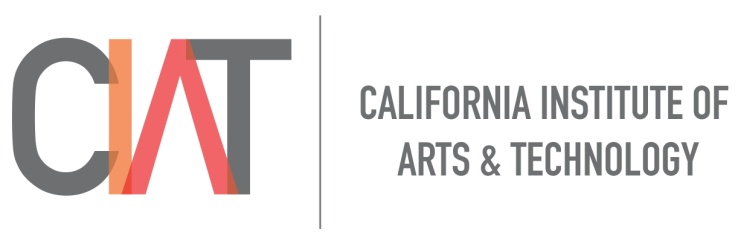 10
CIAT CIS101A
PC Hardware Components
1.3.4 Port and Connectors (video connectors)
Candidates should be familiar with the following ports and connectors
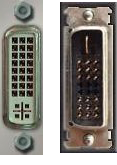 Cable Side
Computer Side
DVI (Digital Video Input) Port:
	Depending on the type, can carry either an analog, digital, or both           analog and digital signal.
	Supports one of two cable and connector types: 
            single link or dual link.
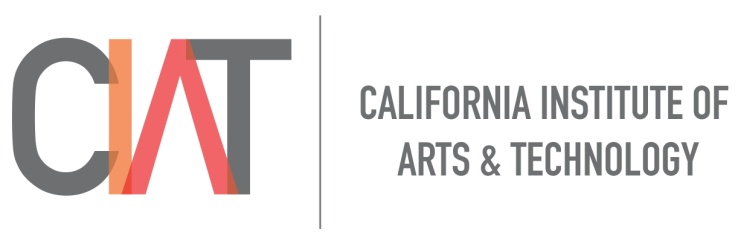 11
CIAT CIS101A
PC Hardware Components
1.3.4 Port and Connectors (video connectors)
Candidates should be familiar with the following ports and connectors
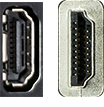 Cable Side
Computer Side
HDMI (High Definition Multimedia Interface) Port:
	Used for HDTV (High Definition Televisions) (up to 4K)
	Used for High Definition LCD Computer Monitors (up to 4K)
	Carries both audio and video in the same cable.
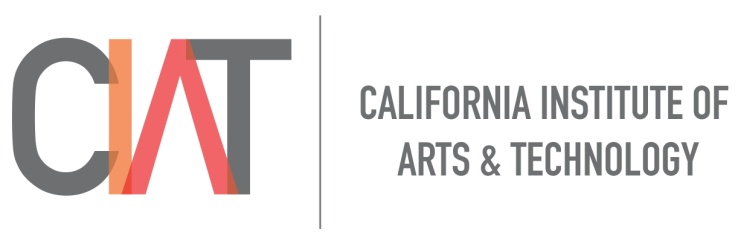 12
CIAT CIS101A
PC Hardware Components
1.3.4 Port and Connectors (video connectors)
Candidates should be familiar with the following ports and connectors
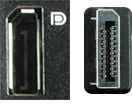 Cable Side
Computer Side
DisplayPort Port:
	Used for High Definition LCD Computer Monitors (up to 4K)
	Carries both audio and video in the same cable.
	A higher quality cable than HDMI (can do 4K progressive)
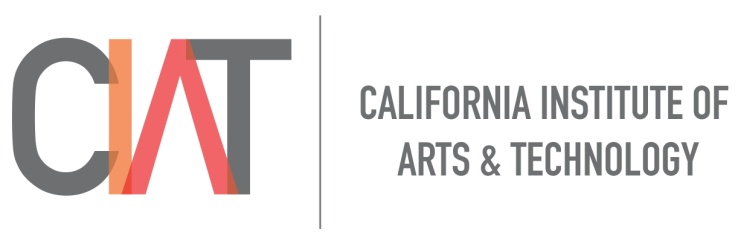 13
CIAT CIS101A
PC Hardware Components
1.3.4 Port and Connectors (video connectors)
Candidates should be familiar with the following ports and connectors
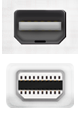 Computer Side
Cable Side
Thunderbolt Port:
	Combines PCIe (PCI Express) with DisplayPort in a single interface.
	Can also provide DC power.
	Mainly used for external displays.  
                      (Apple seems like the main user)
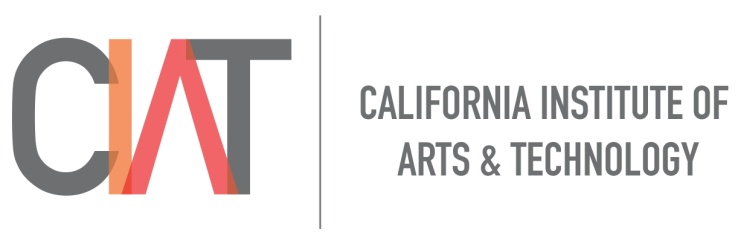 14
CIAT CIS101A
PC Hardware Components
1.3.4 Port and Connectors (video connectors)
Candidates should be familiar with the following ports and connectors
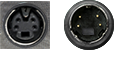 Computer Side
Cable Side
S-Video (Separated Video) Port:
	Used for connecting external displays.
	Has slightly better video quality than the RCA video ports.
	Used often to connect to video monitor displays.
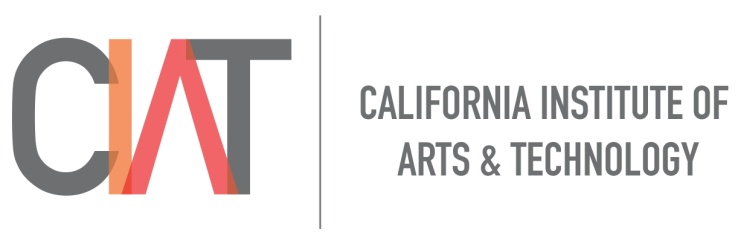 15
CIAT CIS101A
PC Hardware Components
1.3.4 Port and Connectors (continued)
Candidates should be familiar with the following ports and connectors
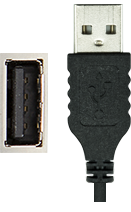 Computer Side
Cable Side
USB Type-A Port:
	Used to connect: Mouse and Keyboards, External Storage Devices,
	Digital Cameras, Printers, Scanners, Microphones, Webcams.
	There can be up to 127 devices, but some need auxiliary power.
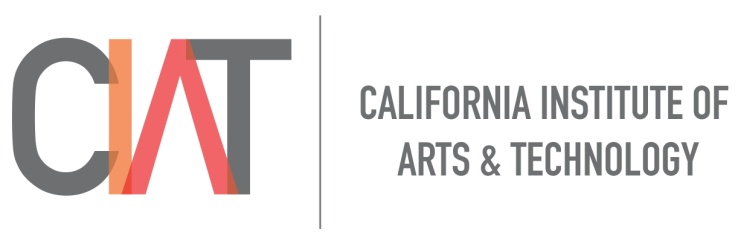 16
CIAT CIS101A
PC Hardware Components
1.3.4 Port and Connectors (continued)
Candidates should be familiar with the following ports and connectors
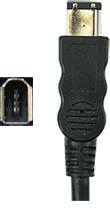 Computer Side
Cable Side
IEEE 1394 Port:
	Used for devices requiring fast communication speeds up to 800Mbps.
	Many consider this technology to be eclipsed by USB now over 1G.
	Known as Firewire by Apple, and ILink by Sony.
	Used for hard drives and video cameras.
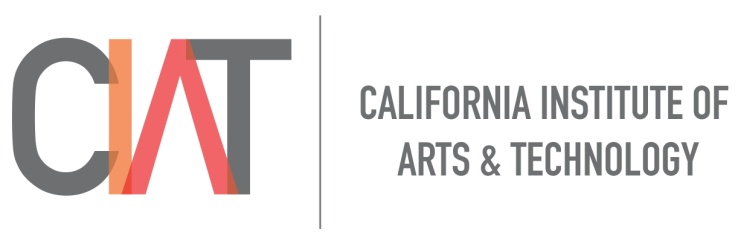 17
CIAT CIS101A
PC Hardware Components
1.3.4 Port and Connectors (audio)
Candidates should be familiar with the following ports and connectors
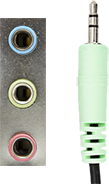 Computer Side
Cable Side
Standard Audio Port:
	Used for speakers, head phones, microphones, and radios.
	Green – Line Out, Pink = Mic In, Blue = Line In, Orange = Subwoofer
	Black = Rear Speakers.
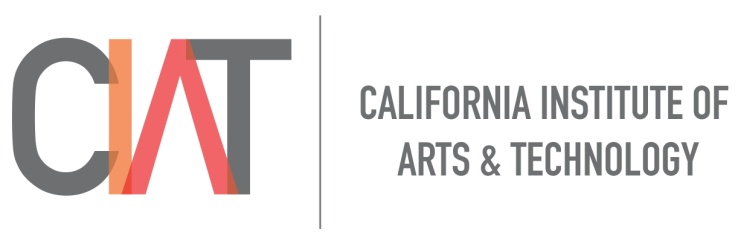 18
CIAT CIS101A
PC Hardware Components
1.3.4 Port and Connectors (audio)
Candidates should be familiar with the following ports and connectors
Coaxial Cable Side
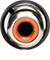 Computer Side
Fiber Cable Side
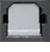 S/PDIF Port:
	Used for high definition audio, frequently home audio/video systems.
	Can be either copper or fiber.
	Consider this to be high definition audio.
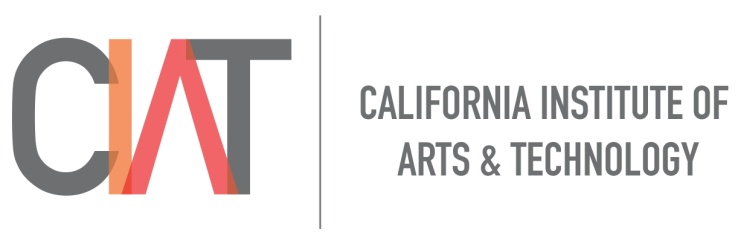 19
CIAT CIS101A
PC Hardware Components
1.3.4 Port and Connectors (network)
Candidates should be familiar with the following ports and connectors
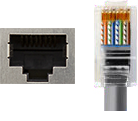 Coaxial Cable Side
Computer Side
RJ45 Port:
	Used to connect to Ethernet networks with multiple computers.
	RJ45 ports have eight (8) connector pins.
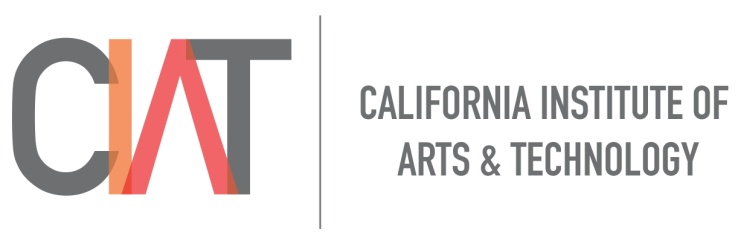 20
CIAT CIS101A
PC Hardware Components
1.3.4 Port and Connectors (telephone)
Candidates should be familiar with the following ports and connectors
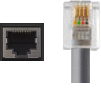 Coaxial Cable Side
Computer Side
RJ11 Port:
	Used by telephones and modems to send analog signals.
	RJ11 ports have four (4) connector pins.
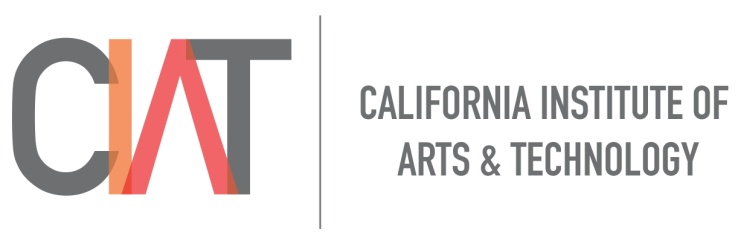 21
CIAT CIS101A
PC Hardware Components
1.3.4 Port and Connectors (legacy)
Candidates should be familiar with the following ports and connectors
Coaxial Cable Side
Computer Side
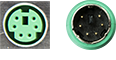 PS/2 Port: (mini-DIN-6)
	Used to connect older PS/2 keyboard and mouse devices.
	PS/2 ports are color coded.
	Purple denotes a keyboard port, Green denotes a mouse port.
	PS/2 ports have been superseded by the USB port.
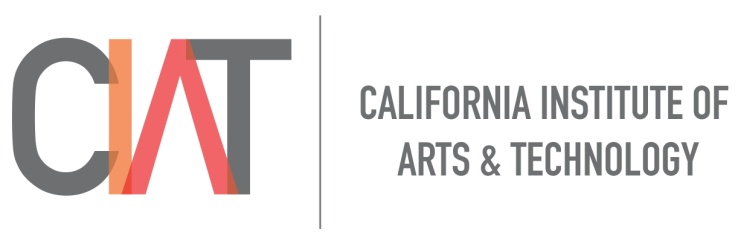 22
CIAT CIS101A
PC Hardware Components
1.3.4 Port and Connectors (legacy)
Candidates should be familiar with the following ports and connectors
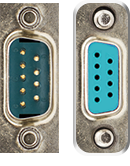 Coaxial Cable Side
Computer Side
Serial Port:
	Used to connect serial devices such as a barcode scanner, dialup	modem, or serial mouse.
	Used to configure and manage some network devices.
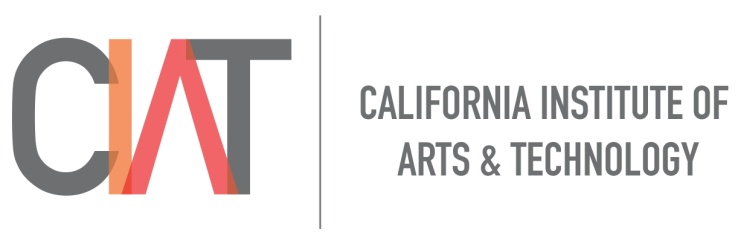 23
CIAT CIS101A
PC Hardware Components
1.3.4 Port and Connectors (legacy)
Candidates should be familiar with the following ports and connectors
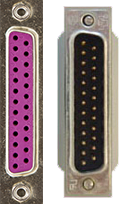 Coaxial Cable Side
Computer Side
Parallel Port:
	Used to connect older devices that use a parallel interface.
	Devices such as printers, hard drives, and game ports.
	Has been superseded by the USB and RJ45 ports.
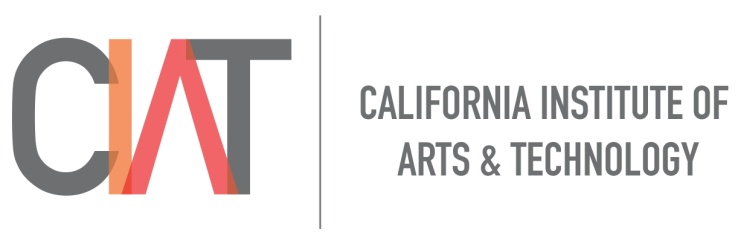 24
CIAT CIS101A
PC Hardware Components
1.3.4 Port and Connectors (legacy)
Candidates should be familiar with the following ports and connectors
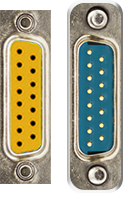 Coaxial Cable Side
Computer Side
DB-15 Port:
	Used by legacy gamepads, joysticks, and MIDI devices.
	Typically found on older sound cards.
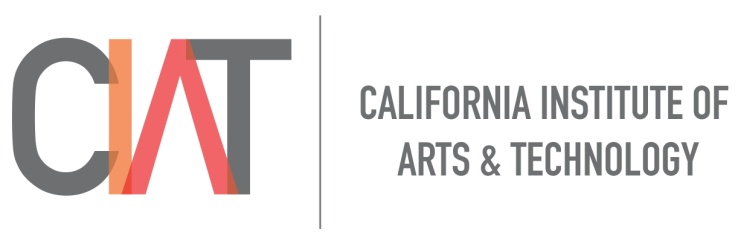 25
CIAT CIS101A
PC Software Components
1.4.2 Windows Operating System Tasks

o Receiving user input from hardware devices such as keyboards or   mouse.
o Sending user output to output hardware devices such as the monitor   or a printer
o Controlling the use of processing devices by applications
o Serving as a platform for applications
o Moderating hardware
o Providing security
o Managing the file system
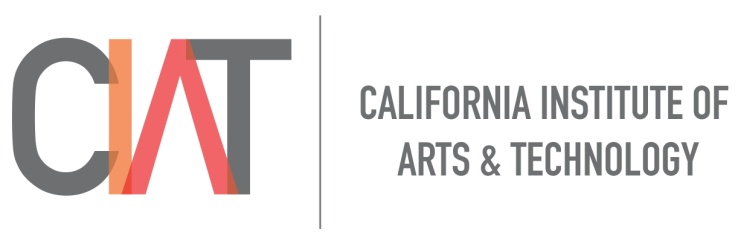 26
CIAT CIS101A
PC Software Components
The parts of an operating system include:

Kernel: 

The kernel is the core of the operating system that is loaded into memory when the system boots up. It is responsible for controlling security, managing the file system, and providing a platform for applications to run on. The user rarely interacts directly with the kernel.

Driver:

A driver is a type of computer program that enables the operating system to interact with hardware devices.
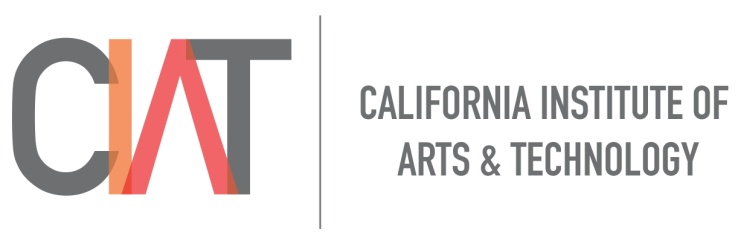 27
CIAT CIS101A
PC Software Components
The parts of an operating system include:

Interface:

An interface is what allows the user to interact with the kernel and the utilities. There are two main types of interfaces:

o In command line interfaces, commands are executed through instructions written into a command line. Examples of command line-based interfaces are MS-DOS and aspects of Linux.

o In a Graphical User Interface (GUI), the user executes commands by clicking on graphics and symbols. Windows is an example of graphical user interface.
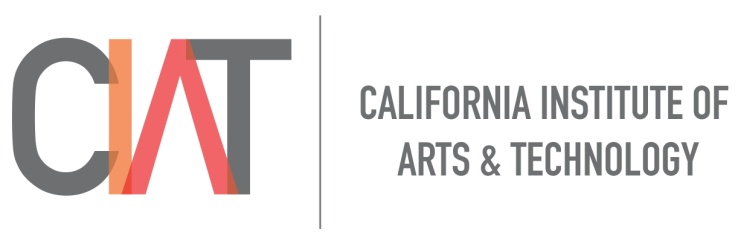 28
CIAT CIS101A
PC Software Components
The parts of an operating system include:

Utilities:

Utilities are the features or programs included with an operating system that perform system-related tasks. Common Windows utilities are My Computer, Control Panel, and This PC. Common Linux utilities are cd, cp, grep, and Is.

Application:

An application is a subclass computer program that is designed for end users. Examples are database, spreadsheet, and word processing programs. Applications frequently come in suites.
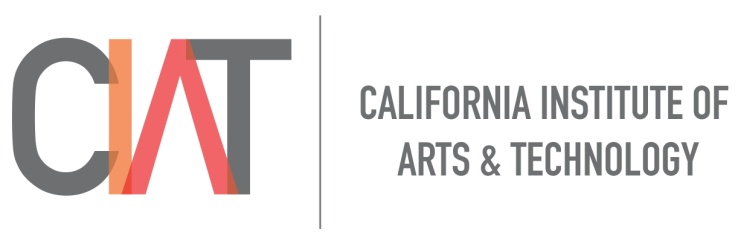 29
CIAT CIS101A
PC Software Components
In this course you will learn about the following operating systems:


Windows 7
Windows 8.x
Windows 10
Mac
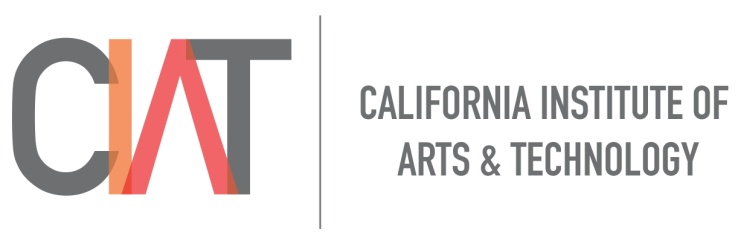 30
CIAT CIS101A
Windows Interface Components
Desktop:

The desktop contains icons that access programs, files, applications, and file systems. 

The desktop is what is seen when all programs and open folders are minimized. 

Installing an application often adds an icon to the desktop.
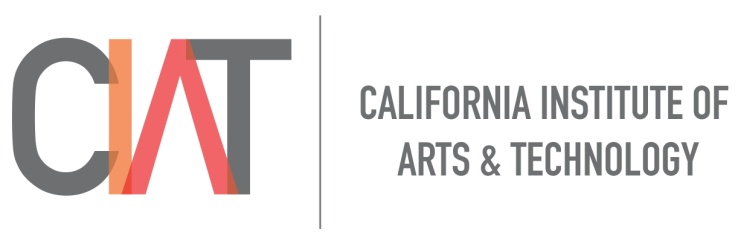 31
CIAT CIS101A
Windows Interface Components
Start Menu:

The Start Menu is the easiest way to access the most useful things on your computer.

o The list of programs in the Start Menu is divided by a separator line into two    sections: "pinned" (default) programs and the most frequently used programs.
o The Start Menu also contains default icons that provide quick access to important
    features and folders such as Computer, Documents, Pictures, Help and Support,     Search, Devices and Printers, and Control Panel.
o The Start Menu can be customized for each user.
o The appearance of the Start Menu is different with each Windows version.

The Start Menu is found in Windows 7 and 10.
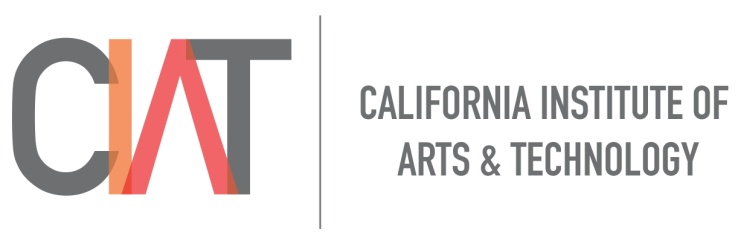 32
CIAT CIS101A
Windows Interface Components
Taskbar:

The Taskbar is the bar that is typically displayed at the bottom of a Windows interface (although its position can be changed). 

The Taskbar:

o Contains icons that represent each program or application that is   currently running.
O  Can be configured to display different types of toolbars. For instance,    Quick Launch is a toolbar that contains shortcuts to designated    programs.

In Windows, you can also pin programs to the Taskbar. You launch a pinned program by clicking the icon on the Taskbar.
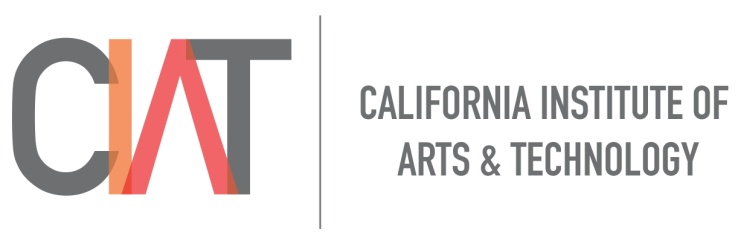 33
CIAT CIS101A
Windows Interface Components
Notification Area:

The Notification Area is a part of the Taskbar, usually located to the right of the Taskbar. 

The Notification Area:

o Displays the time and date.
o Displays icons that represent the applications and processes that are   running behind the scenes on your computer such as audio volume,    security programs, and connectivity to the Internet or a workgroup.
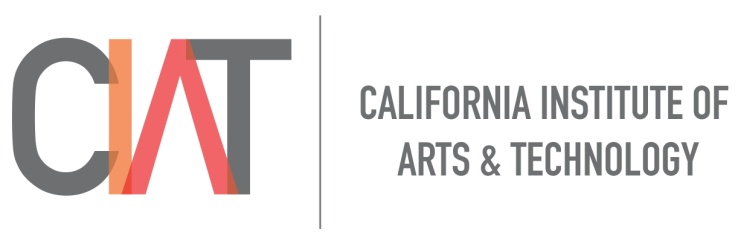 34
CIAT CIS101A
Windows Interface Components
Windows Explorer:
Windows Explorer provides a graphical user interface (GUI) for viewing and managing the file system.

Computer:
Computer is essentially Windows Explorer with a different name. Both provide an interface for viewing the contents of your computer including the file system, printers, and the network.

Control Panel:
The Control Panel contains various utilities that change how a computer looks and behaves. Use the Control Panel to configure settings for hardware devices, manage printers and networks, 
configure personal settings, and manage the system.
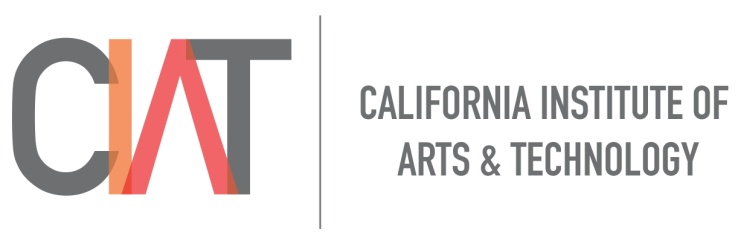 35
CIAT CIS101A
Windows Interface Components
Aero:
Windows Aero is a set of features that improves the visual appearance of Windows. Features of Aero include:

o Glass effects – makes windows borders semi-transparent.
o Animations – effect when windows are opened and closed.
o Taskbar Thumbnails – show content when mouse is move over it.
o Windows flip – shows thumbnail and running prog with alt-tab keys.
o Windows flip 3D – Window-Tab show 3D or running programs.
o Show Desktop Button – hides all open windows when hovered over.
o Snap – maximize window as you drag its border to side of the screen.
o Shake – lets you hide all but the current window.

Note: This feature is dependent on the graphics card in
the machine..
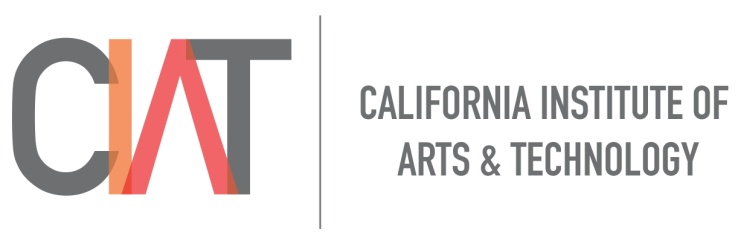 36
CIAT CIS101A
Windows Interface Components
Search:
This feature helps you find documents on your computer:

o Windows includes a new indexing service that catalogs objects and files on your computer to improve the speed of searches on your computer. The search is typically fast because it is not searching the complete hard drive but instead is looking through the index.

o Instant Search provides a box for typing keywords and phrases. As you type, matching results are displayed. Instant Search boxes are available on the Start Menu and in other applications such as Internet Explorer, Photo Gallery, and Media Player.
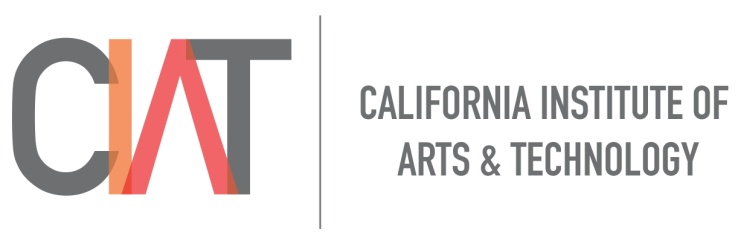 37
CIAT CIS101A
Windows Interface Components
Search: (continued)
This feature helps you find documents on your computer:

o Custom properties are tags or descriptions that you can add to files as attributes that can be easily searched or indexed.

o Search Folders lets you save a search as a folder. When you open the folder again, the search is performed and the results are displayed.
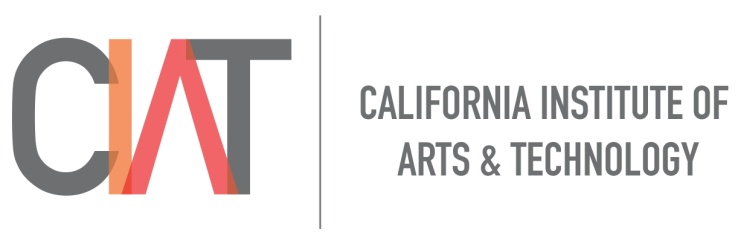 38
CIAT CIS101A
Windows Interface Components
UAC (User Access Control): 
User Account Control (UAC) is a feature that helps minimize the dangers of unwanted actions or unintended software installations.

o UAC differentiates between standard user privileges and administrative   privileges.
o Icons next to some tasks identify tasks that require administrative    privileges. In addition, performing other tasks, such as installing    applications or hardware devices, require administrative privileges.
o If standard user privileges are not sufficient to perform a task, the system   requests privilege elevation.
	- If you are logged on as a standard user, you are prompted to supply the username and password for                    an administrator user.
	- If you are logged on as an administrator, you are prompted for permission 
		before the action is performed.
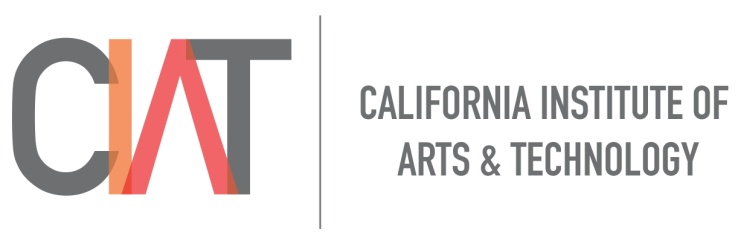 39
CIAT CIS101A
Windows Interface Components
Features new in Windows 10: 
o Customizable Start Menu—Let's you to organize your apps and shortcuts.
o Microsoft Store—allows you to purchase music, videos, games, and apps.
o Cortana�Provides you with a personal assistant for web searching. This   feature is only available in the United States, United Kingdom, China,    France, Italy, Germany, and Spain. This feature is hardware dependent.
o Microsoft Edge—Let's you to take write and highlight web pages in the    Edge web browser. This feature is hardware dependent.
o Windows Hello—Uses face and fingerprint sign in. This feature is   hardware dependent.
o Photos app—Organizes photos and videos in one location.
o Cloud storage—Provides integrated access to OneDrive, which provides free storage space in the cloud (optional).
o Continuum—Allows you to switch between PC, tablet, and phones 
     modes. This feature is hardware dependent.
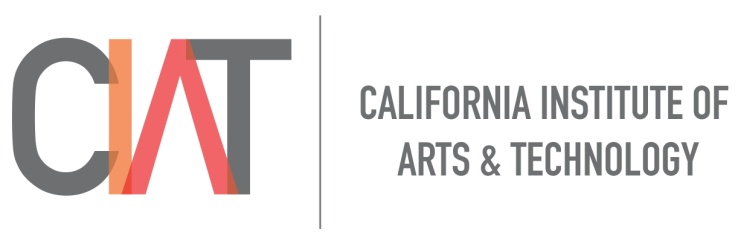 40
CIAT CIS101A
Linux Operating Systems
1.5 Linux Basics: 
    Linux is an open source operating system. You can even create your own custom version of Linux called a distribution. Some of the more popular Linux distributions include openSUSE, Fedora, and Ubuntu.
    Linux provides two different user interfaces just like Windows. First, a graphical interface where we can link on things with a mouse and make selections to bring up applications. Second, a command line interface called the shell that allows us to enter commands at the shell prompt in order to manage the system. The command line interface is consistent across all distributions of Linux. Each Linux distribution uses a slightly different graphical user interface. If you learn how to manage Linux systems from within a shell, then you can manage just about any Linux 
distribution.
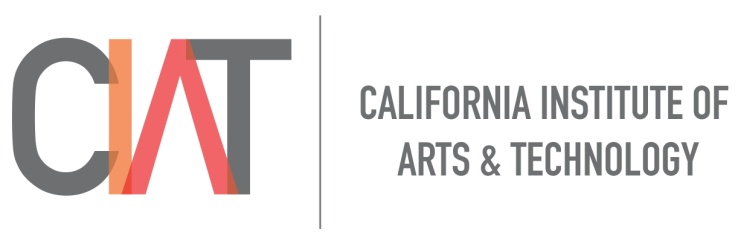 41
CIAT CIS101A
Linux Operating Systems
1.5 Linux Basics: (continued)
root (superuser) in Linux is equivalent to the Administrator in Windows.

Some sample Linux commands:
pwd – displays path to the current directory (tells where you are).
Ifconfig – displays ip address and subnet mask assigned to the system.
ls – displays a list of files in the current directory.
Switches: -a shows all files including hidden files.
	       -l  displays a long listing of files in the current directory.
	       -R displays contents of directory and all its sub-directories.
-help – displays a brief summary of how to use the command.
man – displays the manual page for a command, explaining its usage.
info – displays more extensive documentation about a 
           command.
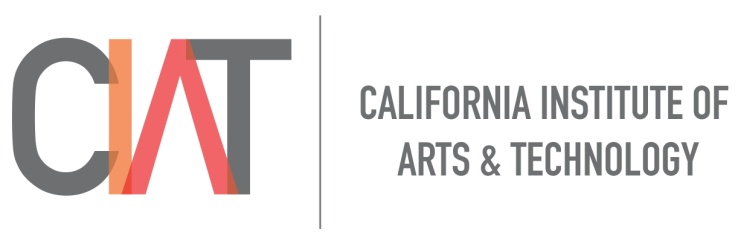 42
CIAT CIS101A
Linux Operating Systems
Some sample Linux commands: (continued)
cd – change directory in the file system.  Ex. cd /home
cp – copy files and directories.
mv – move files and directories from one location to another, also renames.
rm – deletes files and directories from the file system.
cat – displays the contents of a file on the screen.
less – displays the output on a screen, one screen at a time.
head – displays the first few lines of a file.
tail – displays the last few lines of a file.
vi – Linux/Unix visual editor.  Exists on all Linux and Unix systems.
su – allows user to switch user accounts.
shutdown – brings a system down or reboots bases on 
                      switches applied.
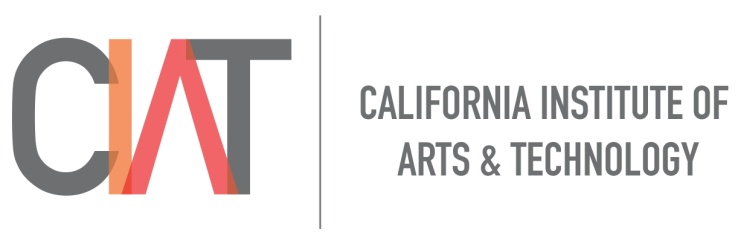 43
CIAT CIS101A
Mac Operating Systems
1.6 Mac OS Basics
Gestures:

o Tap with two fingers to right-click.
o Smart zoom – double tap to zoom in on a web page.
o Scroll – scroll up or down with two fingers.
o Zoom – spread two fingers to zoom.
o Page Navigation – slide two fingers left or right to navigate between pages.
o Mission Control – slide 4 fingers straight up to enter Mission Control.
o All Apps – slides 4 fingers down to show all the windows of an app.
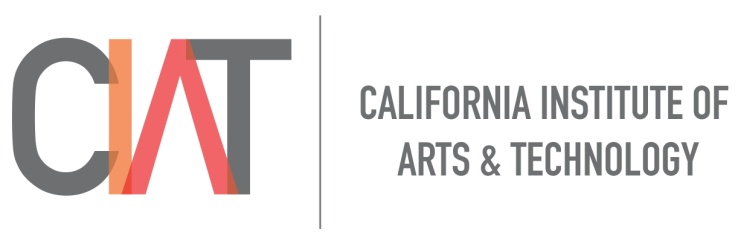 44
CIAT CIS101A
Mac Operating Systems
1.6 Mac OS Basics
Remote Disc:
Because many Apple devices are being manufactured without a CD or DVD, Apple offers the Remote Disk Feature.

o A CD or DVD drive of a computer can be shared on a network.
o Devices on the same network can access the shared remote CD or DVD.
o Only data CDs or DVDs may be accessed, media discs such as audio CDs,    Bluray/DVD movies, or installation discs cannot be accessed remotely.
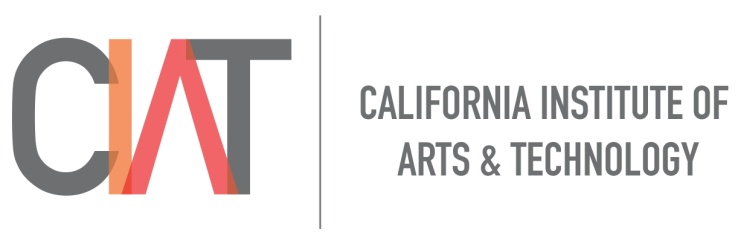 45
CIAT CIS101A
Mac Operating Systems
1.6 Mac OS Basics
Boot Camp:
This is a Mac OS feature that allows an Apple device to install the Microsoft Windows OS.  The Boot Camp Assistant:
o Automatically creates a BOOTCAMP partition on the hard drive and   prepares it for installing Windows.
o Reboots the system and starts the Windows install process from the    selected installation media.
o Creates a Boot Camp system tray icon in both Mac OS and the Windows    installation to switch between the Windows and Mac OS installations.

Note: Required Intel based Mac, Windows install media, 
            and 55 Gig of space
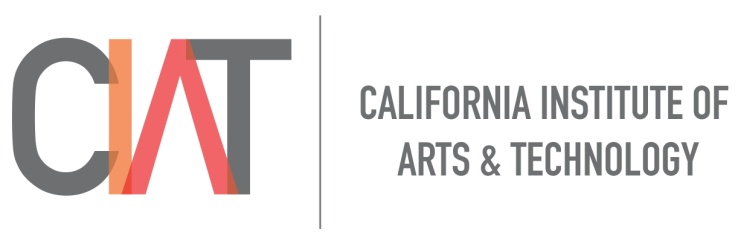 46
CIAT CIS101A
Mac Operating Systems
1.6 Mac OS Basics
Mac Special Key Codes:

Command+C – copies the selected item to the clipboard.
Option (Alt) – used to select application shortcuts.
Control+H – deletes the character to the left of cursor, used for text document navigation.
fn – Only found on Apple notebooks and used to access the F1-F12 keys.
End of CIS101A Class Session 1
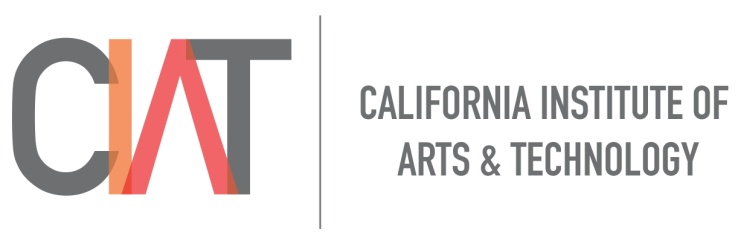 47
CIAT CIS101A
PC Software Components
End of Lesson
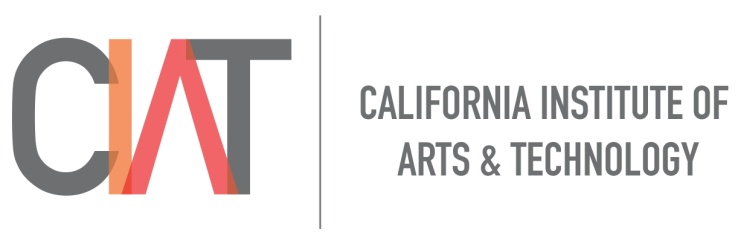 48